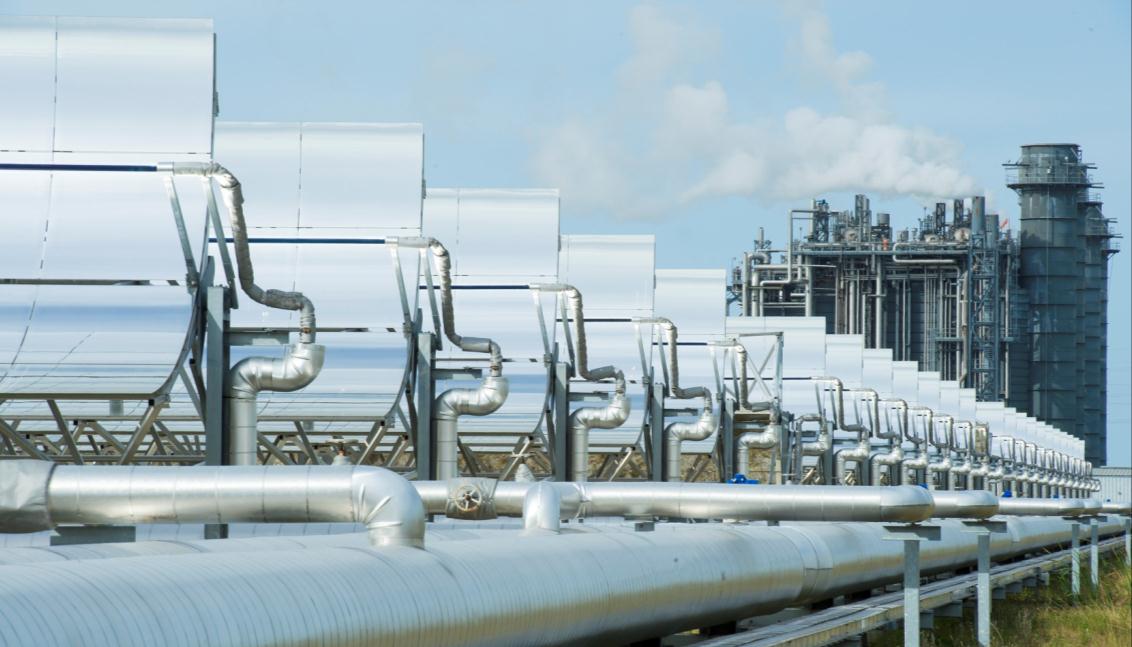 Advancing Solar in the State
Buck Martinez, Sr. Director
Office of Clean Energy
Florida Power & Light Company
June 6, 2014
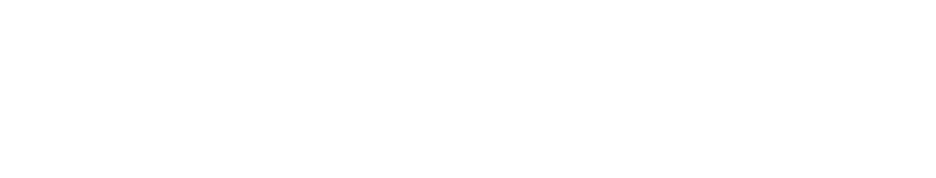 Advancing Solar Energy
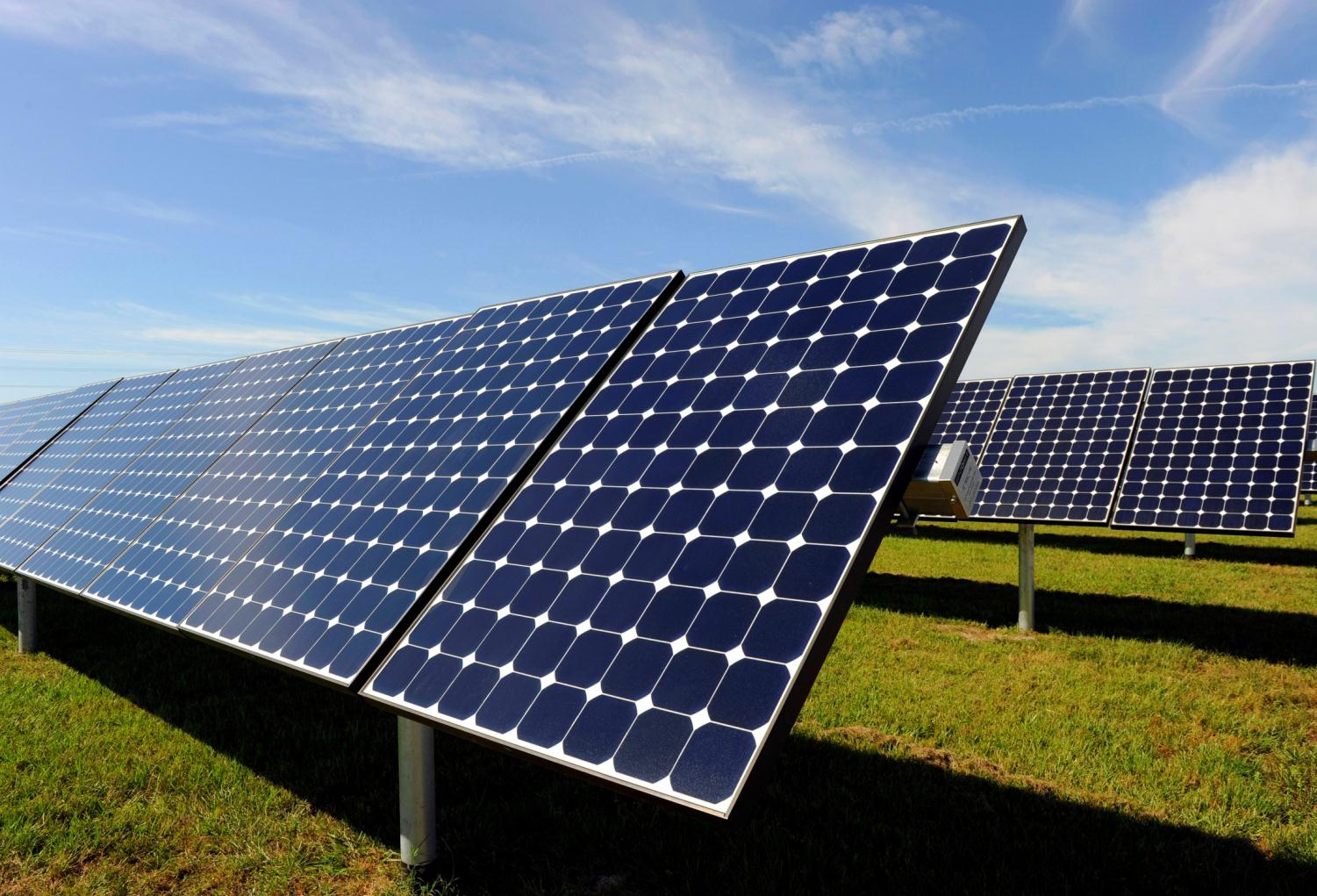 Large-scale solar power plants
including world’s first solar-natural gas hybrid
first to bring commercial-scale solar power to Florida
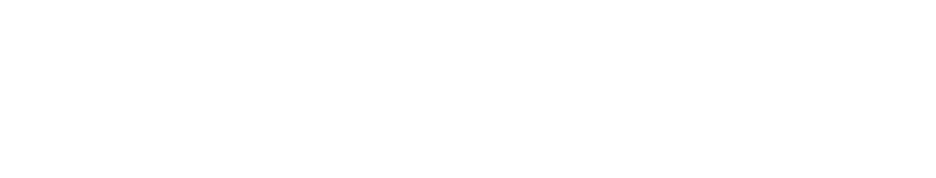 Advancing Solar Energy
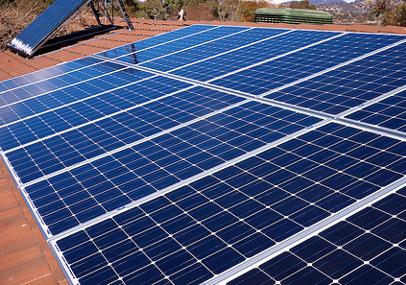 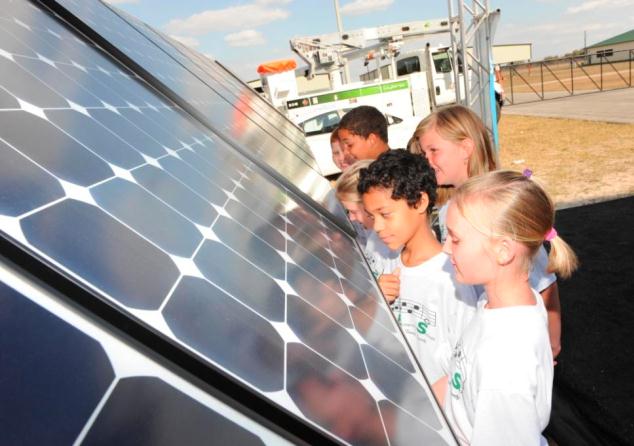 Residential Water Heating
Residential Solar PV
Business Solar Water Heating
Business Solar PV
Solar for Schools
Low-Income Solar Water Heating
Research & Demonstrations
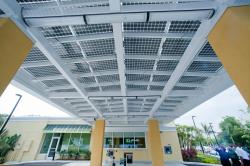 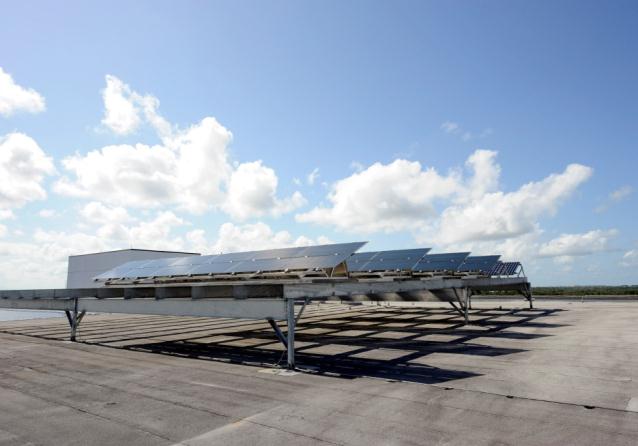 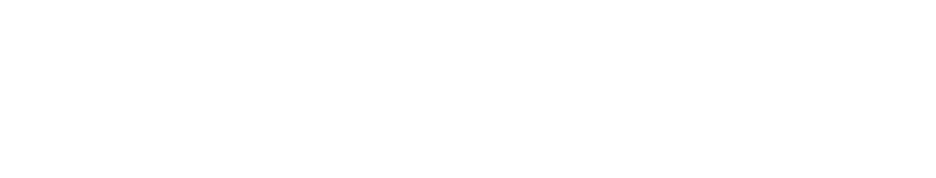 Advancing Solar Energy
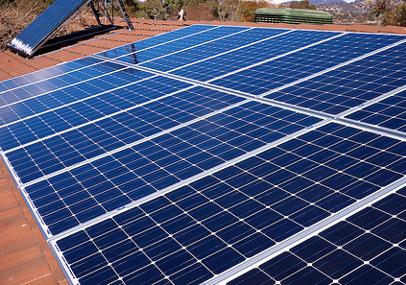 Florida Solar Energy Center 
Florida Energy Systems Consortium
Solar Electric Producers Association 
Engaged on Department of Energy Sunshot Program
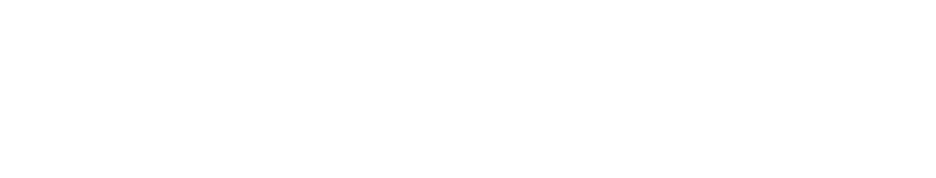 FPL Solar in Schools Program
On track with installations at 92 schools, one solar array in each of the 28 school districts within service territory
Schools receive teacher training, educational materials, real-time solar energy monitoring and technical assistance 

Solar Demonstration Projects
Partnering with non-profit and governmental facilities to install solar energy systems as working demonstrations and hands-on exhibits. 

In 2013, demonstrations at five locations, include:
Museum of Discovery and Science (Fort Lauderdale)
Imaginarium Science Center (Fort Myers)
Gulfcoast Wonder & Imagination Zone (Sarasota)
Brevard Zoo (Melbourne)
Kennedy Space Center Visitor Complex
Low electric rates in Florida are a hurdle for rooftop solar in the Sunshine State
FPL’s typical 1,000-kWh residential customer bill continues to be lower than the U.S. average and the lowest in the state
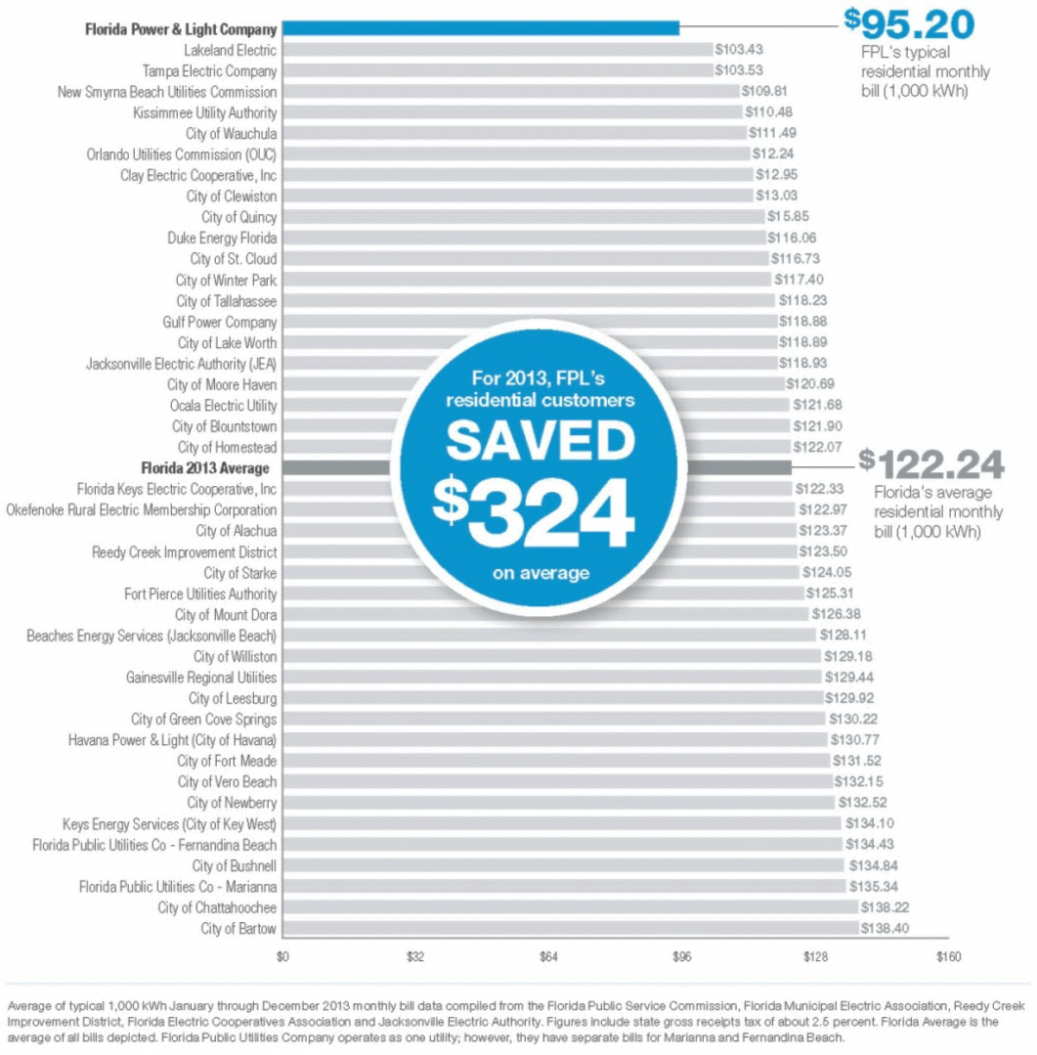 (2013 data)
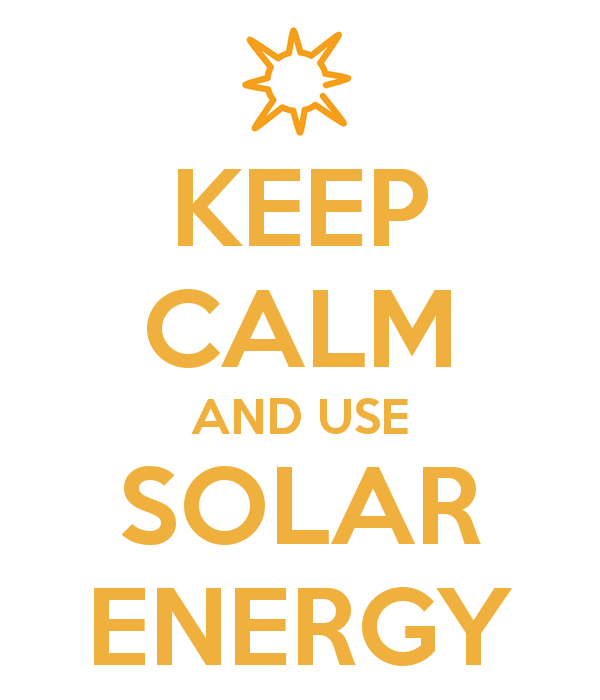 FPL  Loves SolarSolar power should play increasing role in Florida’s cleaner energy mix
We support customers who want to install solar, 
but subsidies don’t make economic sense 
Customers shouldn’t pay for programs they can’t use
Customers should have a choice, you don’t
participate, you don’t pay
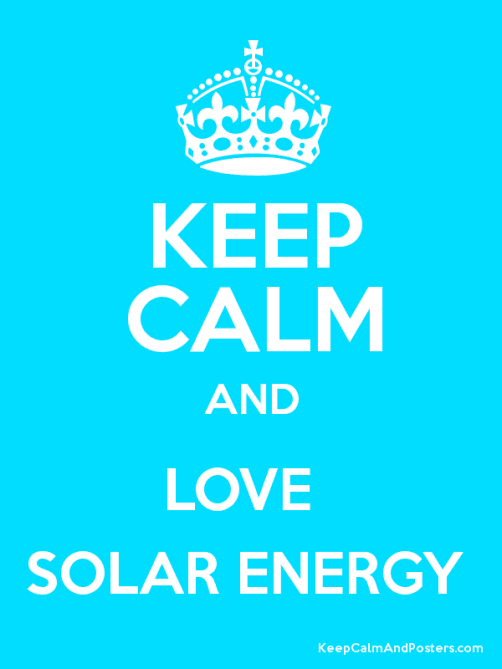 Voluntary pilot program gives more people a choice to support solar in Florida communities
FPL’s Voluntary Solar PetitionPetition and tariff filed on April 2, projected approval June 2014
New three-year voluntary community-based solar partnership
pilot program 
Pilot explores customer threshold for voluntary green pricing
Contribution fixed at $9 a month
Beginning Jan. 2015 first 300 kW to be built
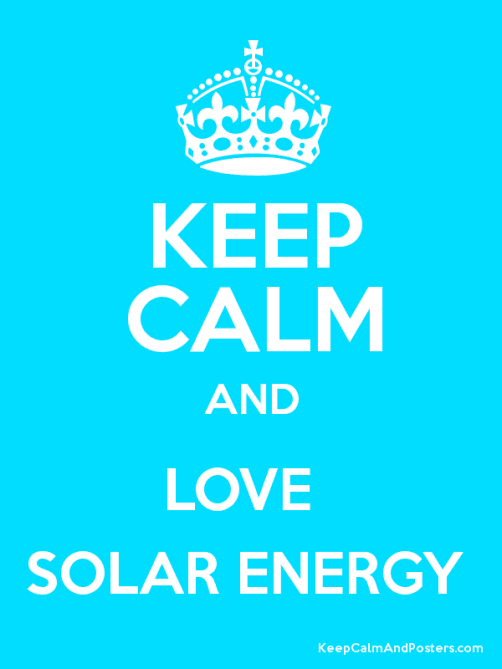 Enrollment begins Jan. 2015, first billing occurs May 2015
FPL’s Voluntary Solar Petition
Voluntary contributions cover revenue requirements above fuel and emission 
savings
FPL to build, own and operate the solar projects and the voluntary 
contributions will cover the revenue requirements
 -- Project investments managed to keep non-participants whole
Projects will be distributed throughout FPL service territory close to population centers
-- 100-300kW per installation depending on local demand
Open to every customer including those who can’t build their own
rooftop solar
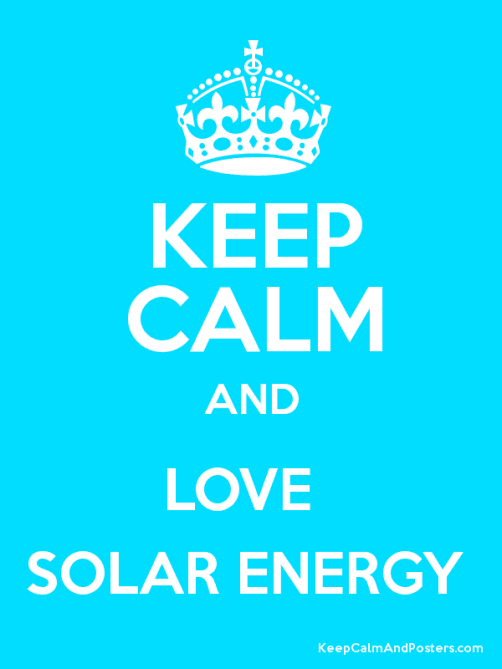 By 2017, an estimated 2 MW of new, small distributed generation solar to be added
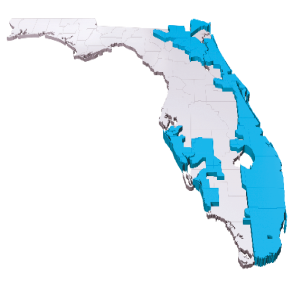 Existing PSC Solar Pilot Programs Not Cost-Effective
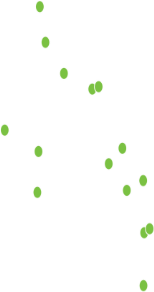 Cost more to fund than benefits provided
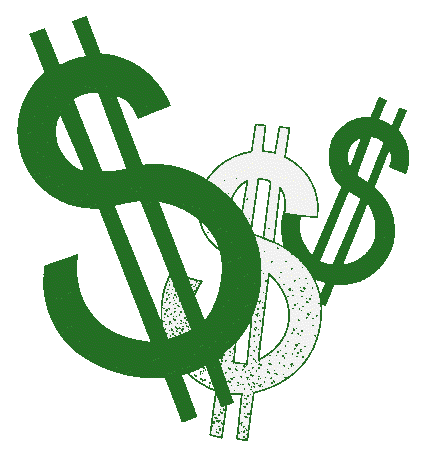 Drives up the cost of FPL customer bills
Program subsidized solar installations for a small segment of customers
From 2011-2013, Solar Pilot Cost FPL 
Customers $30 million
$16.5 million for rebate subsidies for 900 customers
Least economical form of solar PV power
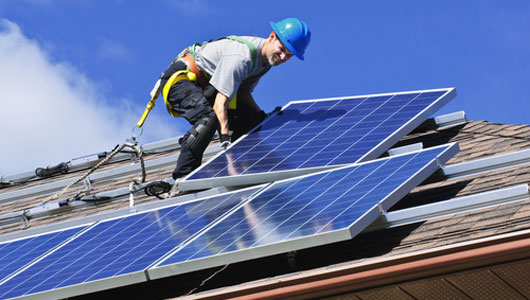 Individual, small-scale solar panel installations
New Voluntary, Community-Based Solar 
Partnership Pilot Program
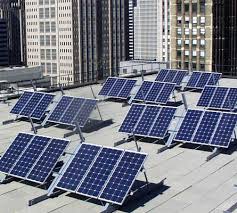 Customers can contribute $9 a month


Option does not increase rates for non-participants


During the next three years, pilot program can support 25 commercial-scale, distributed solar arrays – 10 to 15 times larger than typical residential rooftop installation
Estimated total of 2.4 megawatts depending on customer participation
New Voluntary, Community-Based Solar 
Partnership Pilot Program
To incentivate customer participation, NextEra Energy’s foundation to contribute $200,000 annually to the following non-profits:
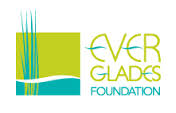 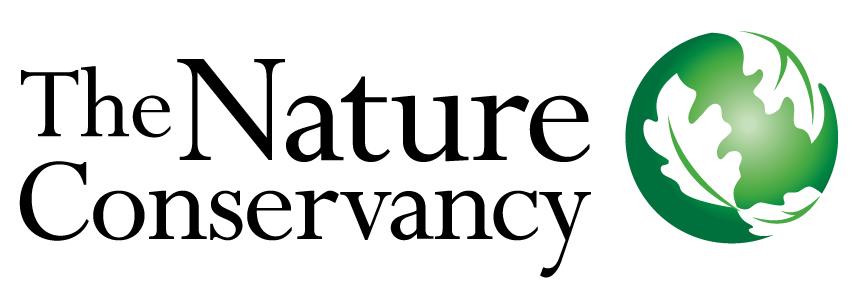 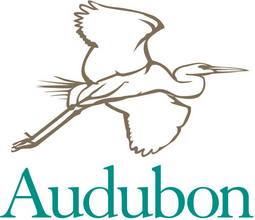 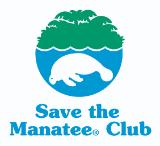 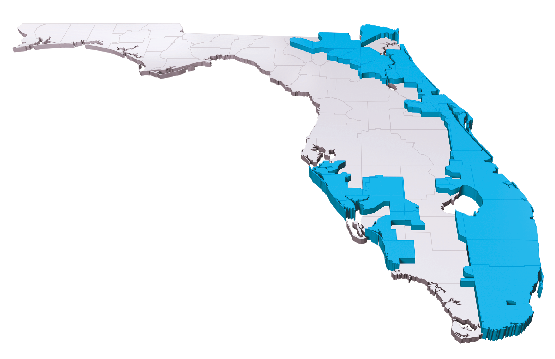 New Voluntary, Community-Based Solar 
Partnership Pilot Program
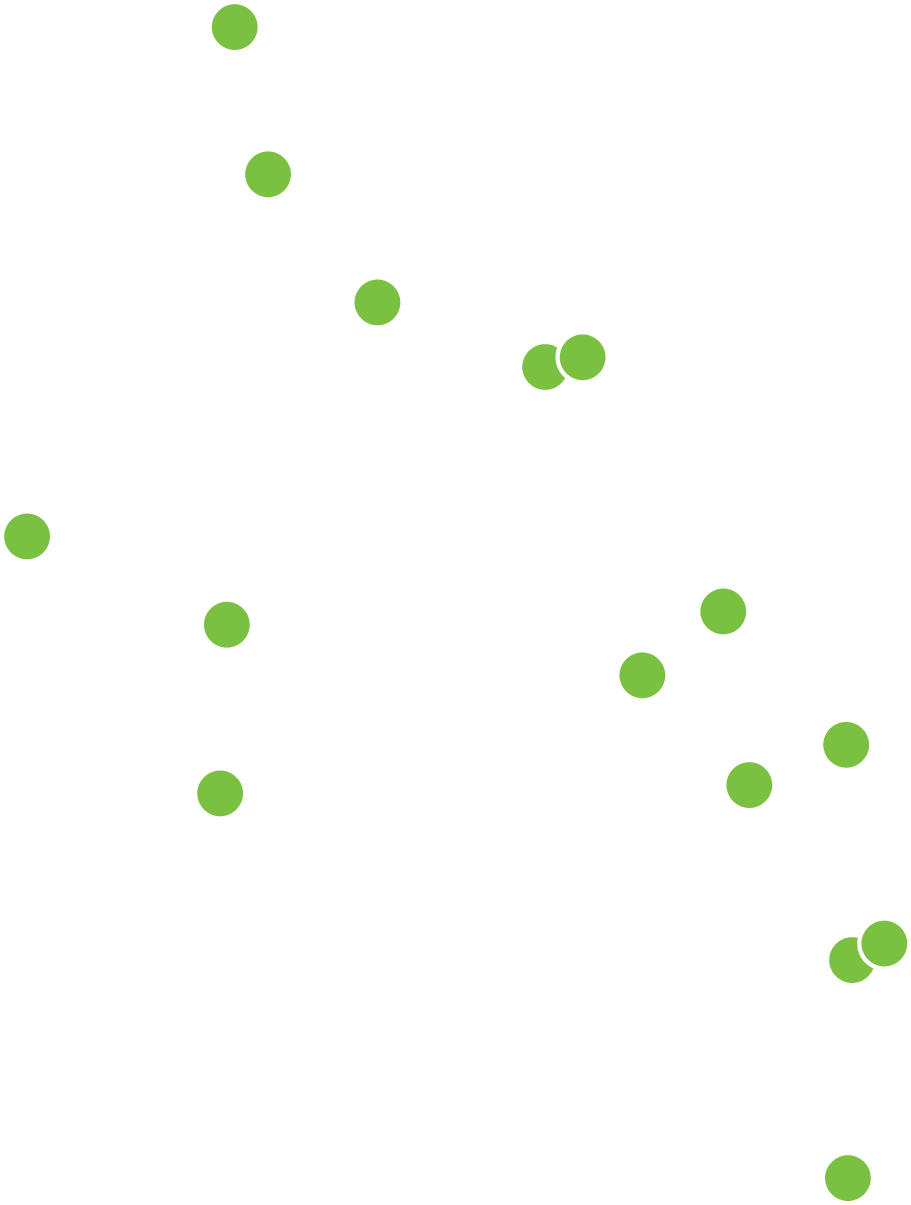 Five pilot communities identified

	-- Each provided letter of support with filing


Geographically diverse locations throughout FPL territory

City of Fort Lauderdale

City of Sarasota

City of Doral

City of West Palm Beach

City of Cutler Bay
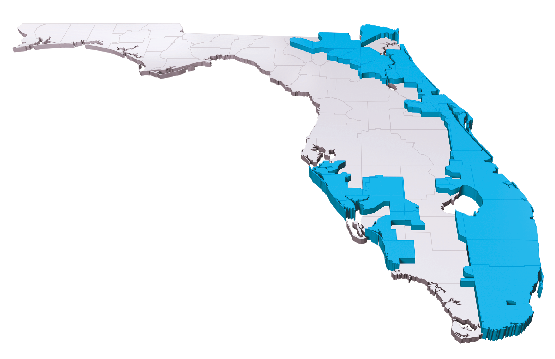 New Voluntary, Community-Based Solar 
Partnership Pilot Program
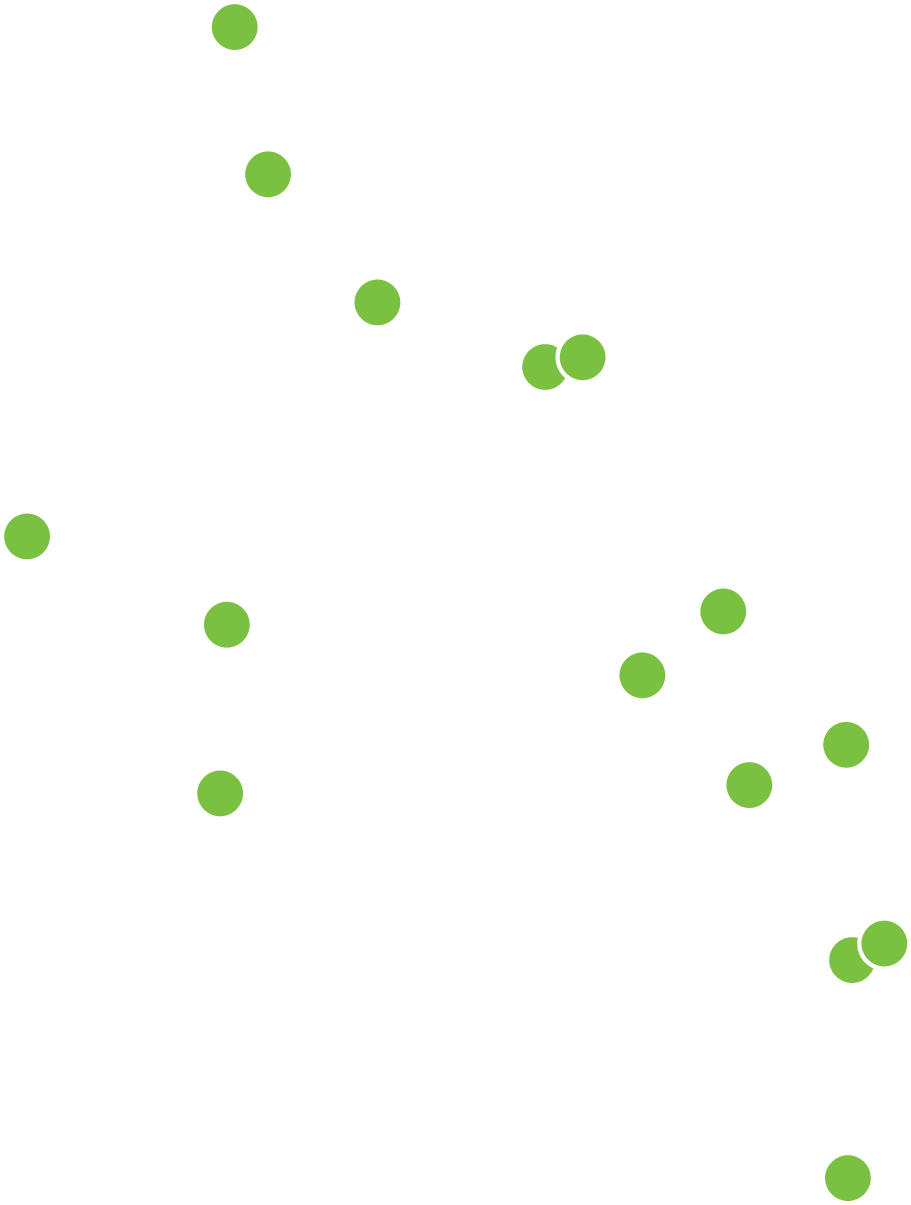 Key Program Highlights

	-- Solar power creation without cost-shifting or subsidizing 	others

	--  Program costs supported by 80 percent of voluntary 	contributions

	-- Marketing and administrative costs capped at 20 percent

	--Impacts to those who don’t participate are ZERO over the 	three-year pilot

Three-year pilot period determines customer interest

At minimum, 7,800 participants and 350 kW solar 
    built

At maximum, 13,500 participants and 2,400kW solar built

Foundation contributions based on maximum participation

Based on pilot success, FPL will recommend continuation or
    termination
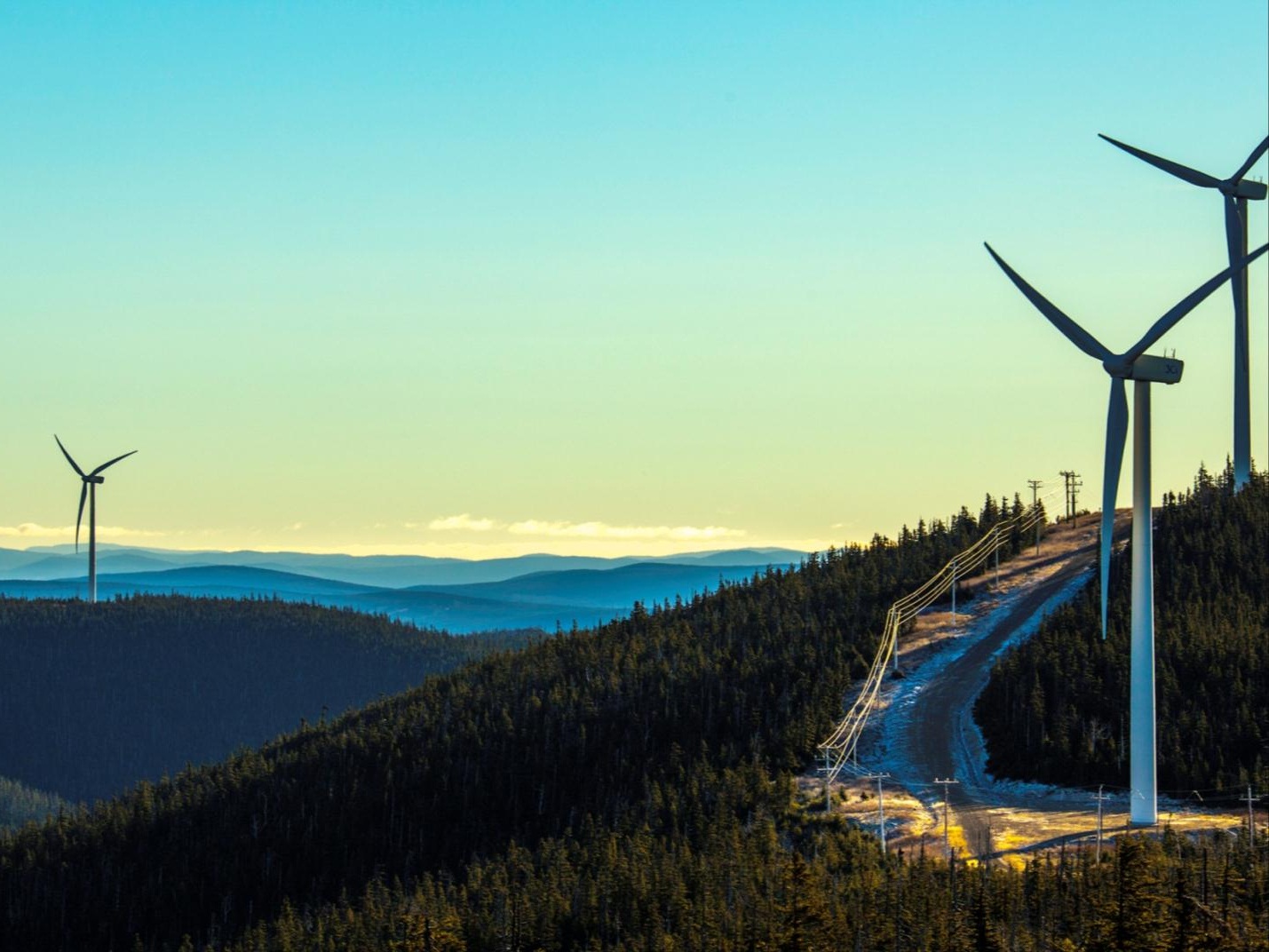 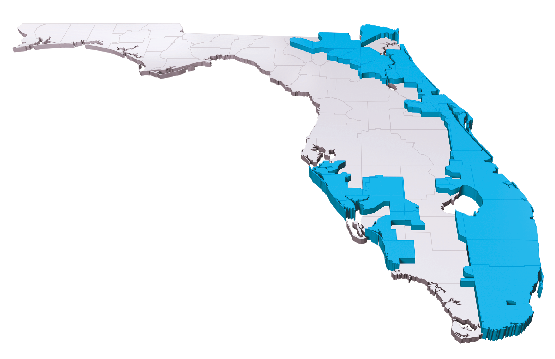 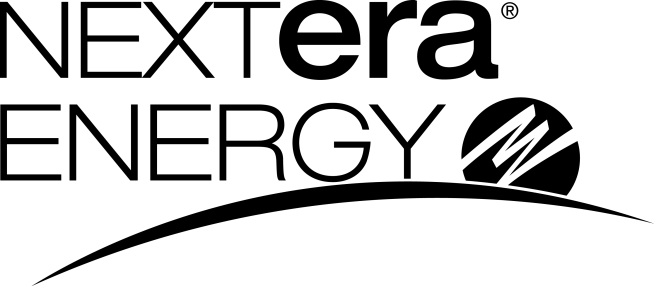 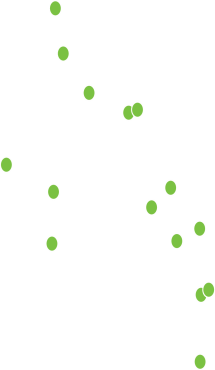 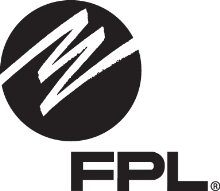 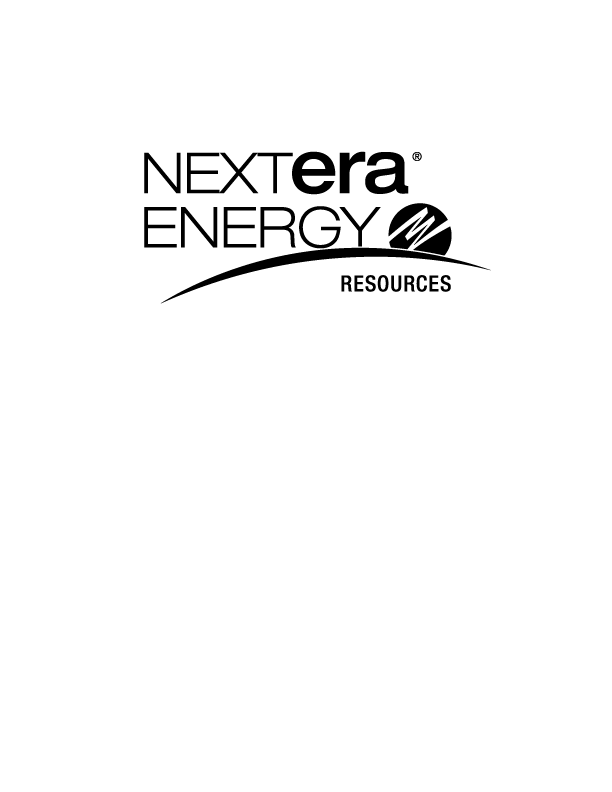 Fortune 200 & World’s Most Admired Companies seven years in a row
Headquartered in Florida
$31 billion invested in infrastructure improvements in past five years
#1 producer of renewable energy from the wind and sun in North America
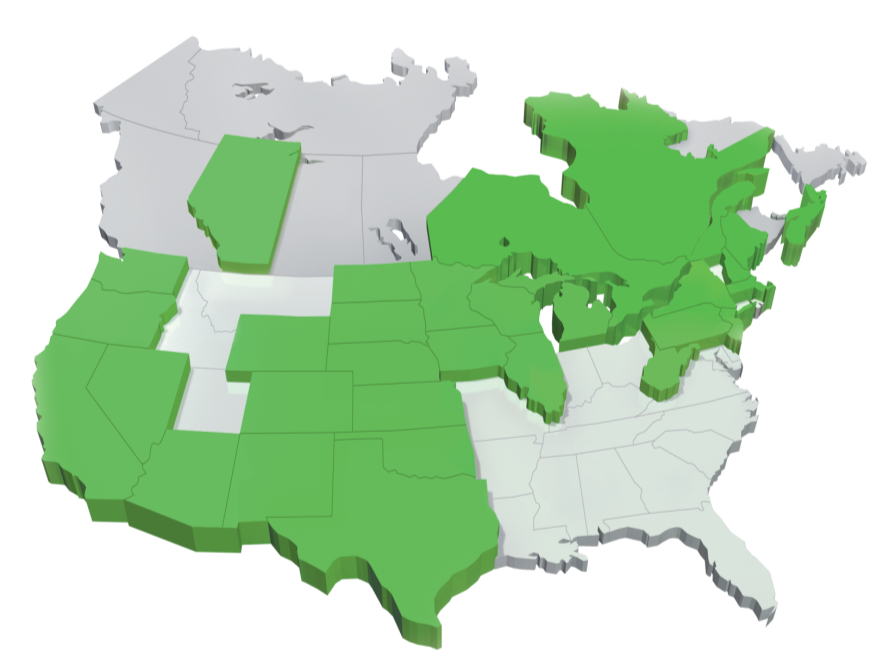 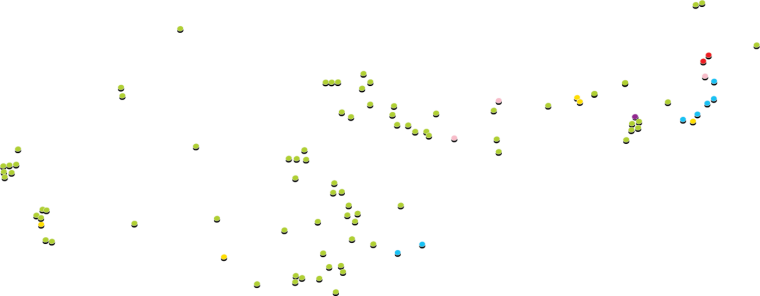 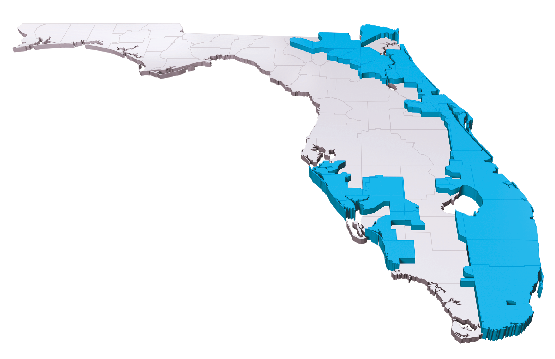 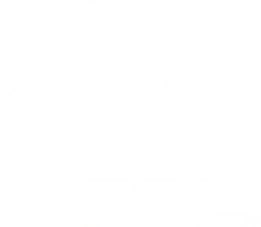 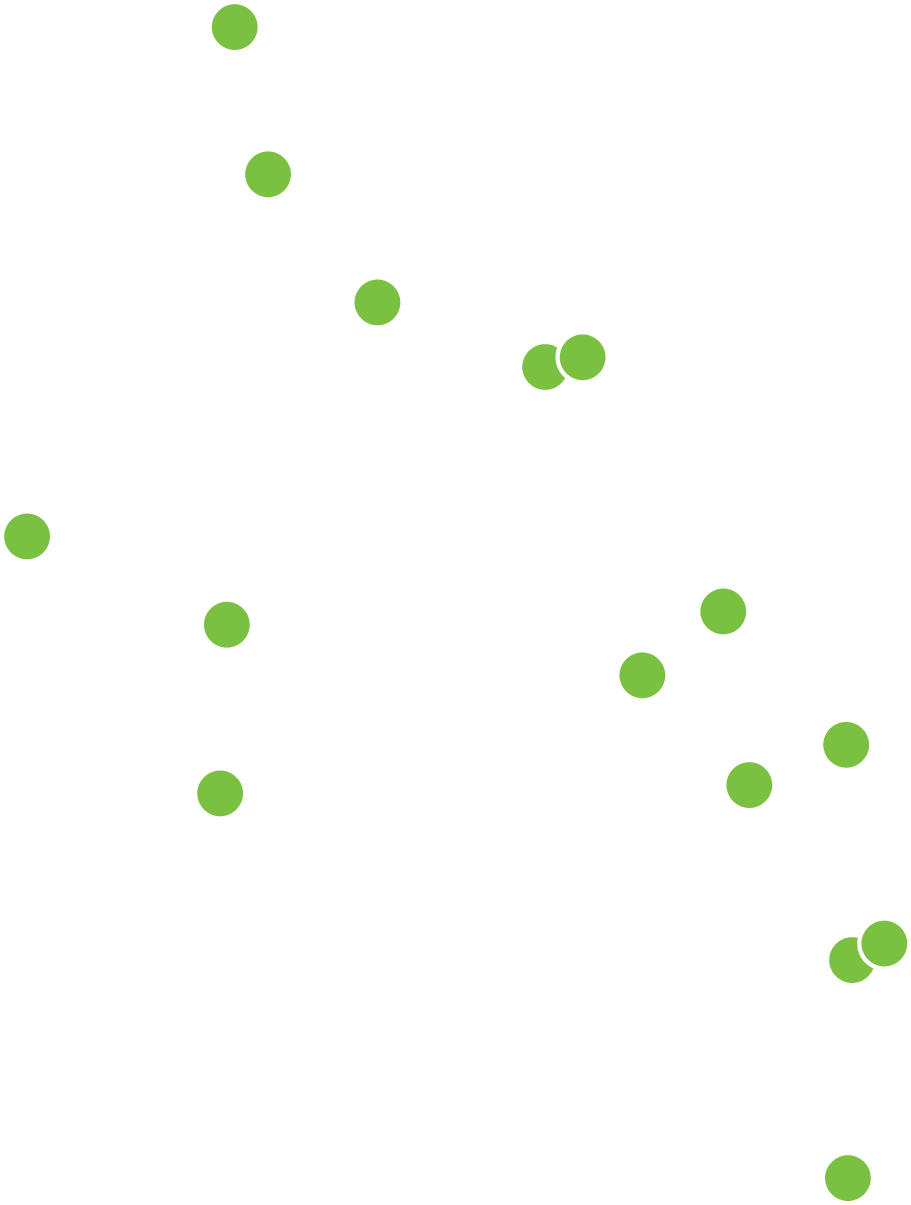 35
counties
9,000
employees
74,000
miles of
power lines
4.7 million
customer
accounts
Serve over half of Florida
Keeping Customer Bills Low
▲ Price
2008  2013
FPL
Typical Customer Bill

10.2%
Medical Care
19.9%
Gasoline
14.8%
Food
12.5%
decrease
increase
increase
increase
Sources: Consumer Price Index data for Miami-Ft. Lauderdale and FPL’s 1,000-kWh residential bills, 2008 average and Dec. 2013
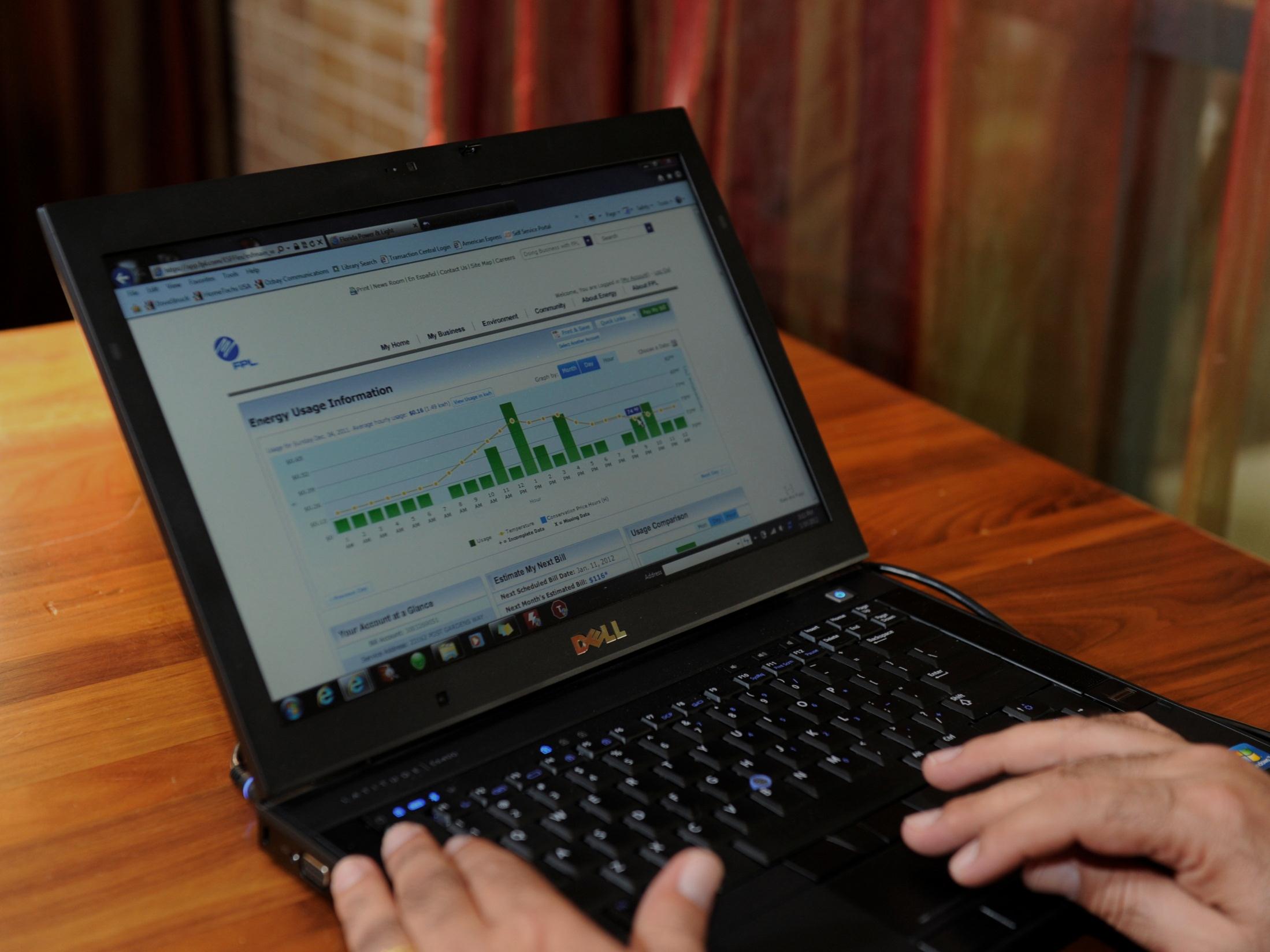 Helping our customers to be more energy-efficient
Conducted 3.4 million home/business energy surveys for customers
High-efficiency air-conditioning rebates for 1.5 million customers
810,000 customers participating in OnCall – largest load-management program in the nation
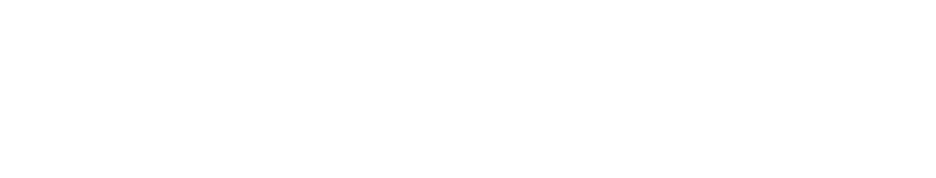 Questions??